Where ADA Meets Title IX
Where ADA Meets Title IX
Courtney McCrary: Student Life Disability Services
Holly Davis: Student Life Student Advocacy Center
Learning Outcomes
Understand the intersection of ADA and Title IX

Utilize concepts to build a referral relationship between Disability Service and Sexual Violence Support Offices on your campus

Identify best practices for facilitating reasonable accommodations for victims/survivors of sexual violence
Title IX Overview
Educational Amendments of 1972
Meant to fill gap in protecting against sex-based discrimination left by the Civil Rights Act of 1964
Specifically protects against sex-based discrimination in federally funded programs that receive financial assistance
Obama-era guidance: focused on victim/survivor
September 2017 Guidance
Question 3What are interim measures and is a school required to provide interim measures?

Answer
Interim measures are individualized services offered as appropriate to either both the reporting or responding parties involved in an alleged incident of sexual misconduct, prior to an investigation or while an investigation is pending9. Interim measures include counseling, extensions of time or other course-related adjustments, modifications of work or class schedules, campus escort services, restrictions on contact between the parties, changes in work or housing locations, leaves of absence, increased security and monitoring of certain areas of campus, and other similar accommodations. 

It may be appropriate for a school to take interim measures during the investigation of a complaint10. In fairly assessing the need for a party to receive interim measures, a school may not rely on fixed rules or operating assumptions that favor one party over another, nor may a school make such measures available only to one party. Interim measures should be individualized and appropriate based on the information gathered by the Title IX Coordinator, making every effort to avoid depriving any student of her or his education. The measures needed by each student may change over time, and the Title IX Coordinator should communicate with each student throughout the investigation to ensure that any interim measures are necessary and effective based on the students' evolving needs. 

*Selections from the United States Department of Education Q & A on Sexual Misconduct
Interim Measures
Instructor Notifications (supplemental attachment and handout)
Academic Assistance – excused absences, re-takes, incompletes, remote work, scheduling adjustments, retroactive withdrawals, etc.
Housing or class adjustments (Title IX handles restrictive measures)
Counseling
Community Advocate
Legal
Disability Services
Connection to Disability Services
7 trauma-related disclosures during intake meetings in fall 2015

Common barriers:
Attendance
Lack of focus in and outside of classroom
Anxiety related to being in large groups
Triggers around course content, classroom/exam location, etc.
Difficulty meeting deadlines

Met with Student Advocacy Center in summer 2016 to increase support for victims/survivors

Students meet with advocate in the Student Advocacy Center 

Referral is sent to Disability Services if student experiences academic barriers related to trauma (referral form is a supplemental attachment and handout)
Registration Process
Referral form serves as documentation to register for accommodations

Student receives email from Disability Services to schedule a Welcome Meeting or complete an online registration form

Student meets with an Access Specialist to determine reasonable accommodations
Exam Accommodations
Attendance and Deadline Modification
Notetaking Assistance

Trauma informed approach
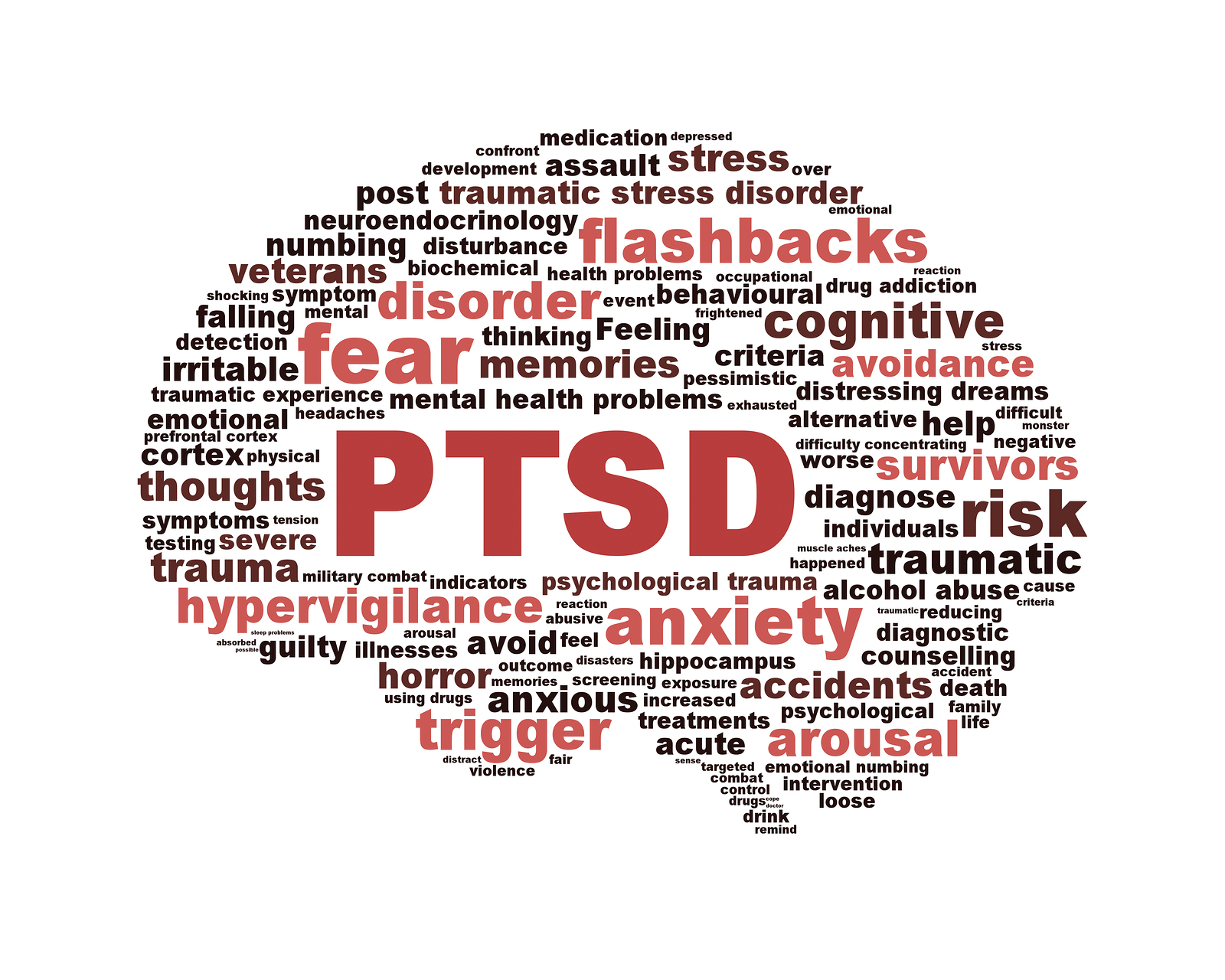 Lessons Learned
Over-referrals – cannot be prescriptive and overwhelm resources
Identifying possible misuse of resources and boundary concerns
Provisional vs. permanent registration
High number of already registered students
Questions?